1
FORMATIONS                          SAGEP                                         2020
Formations SAGEP 2020
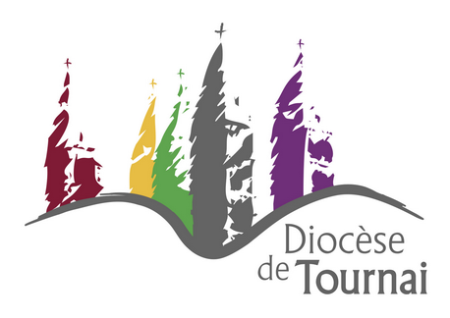 Adresse mail officielle des Fabriques d’église 
Etablir une règle de déviation vers une adresse privée
1. Cliquer sur le lien fourni dans l’email du SAGEP
https://mail.evechetournai.be/owa

Introduire IDENTIFIANT et MOT DE PASSE

Conseil : enregistrer votre adresse mail dans les Favoris de votre moteur de recherches (cliquer sur l’étoile à droite de la barre de recherches)
FORMATIONS                          SAGEP                                         2019
2
2. Entrer identifiant et mot de passe fournis dans l’email
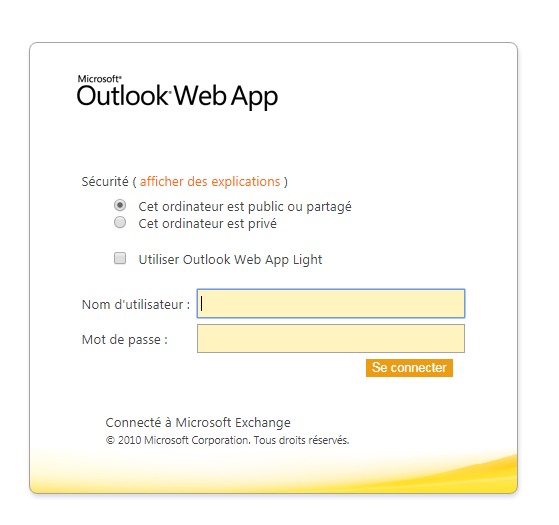 FORMATIONS                          SAGEP                                         2020
3
3. Un message de sécurité va apparaître
Site non sécurisé ? 

Ignorer ce message => cliquer sur « Aide » => ok
FORMATIONS                          SAGEP                                         2019
4
4. Etablir une déviation vers une adresse privée
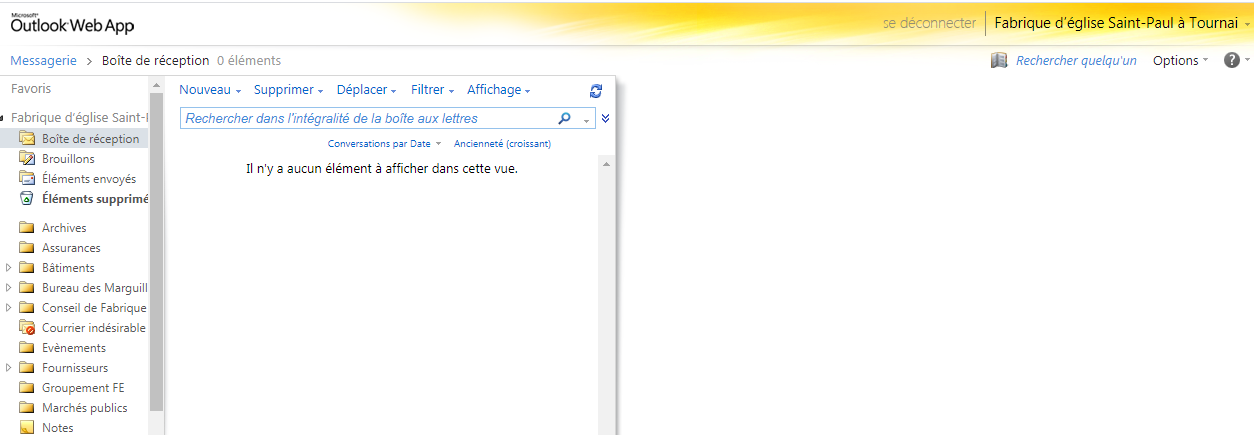 Cliquer sur OPTIONS dans le coin supérieur droit
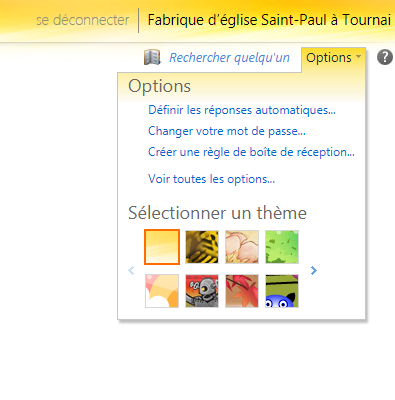 CLIQUER SUR CRÉER UNE REGLE DE BOITE DE RECEPTION
FORMATIONS                          SAGEP                                         2020
6
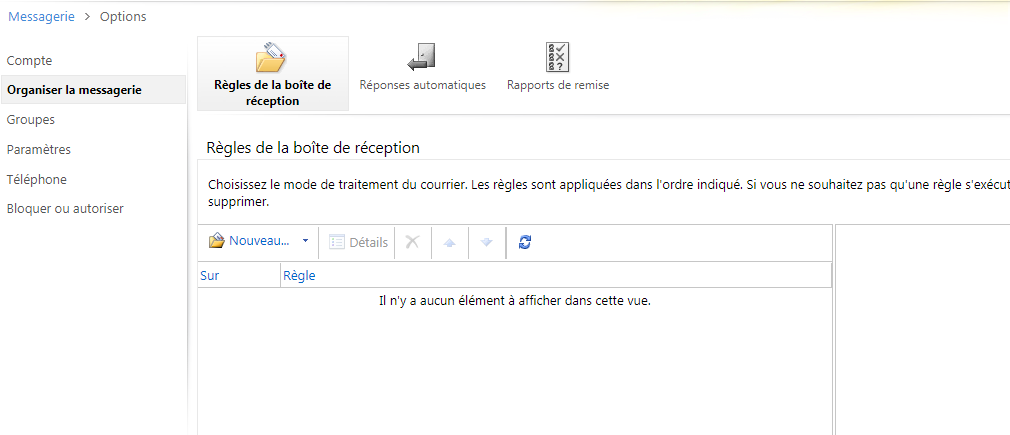 .
CLIQUER SUR « NOUVEAU »
FORMATIONS                          SAGEP                                         2019
7
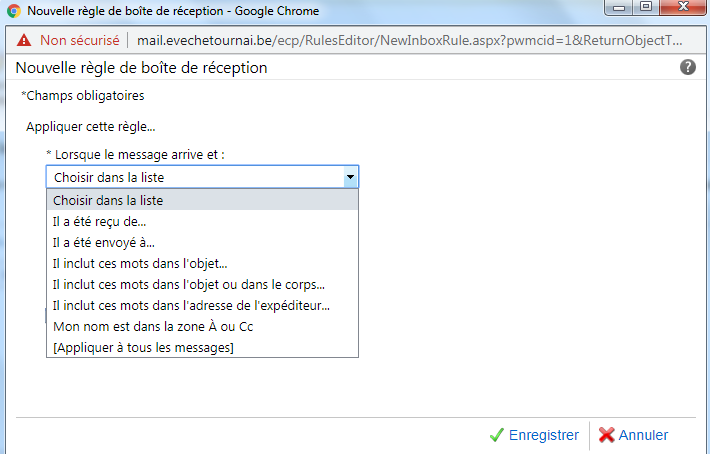 CHOISIR [APPLIQUER A TOUS LES MESSAGES]
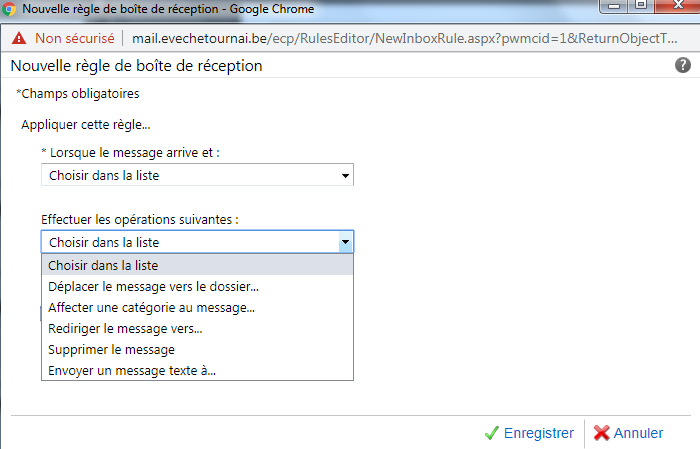 CHOISIR « REDIRIGER LE MESSAGE VERS…. »
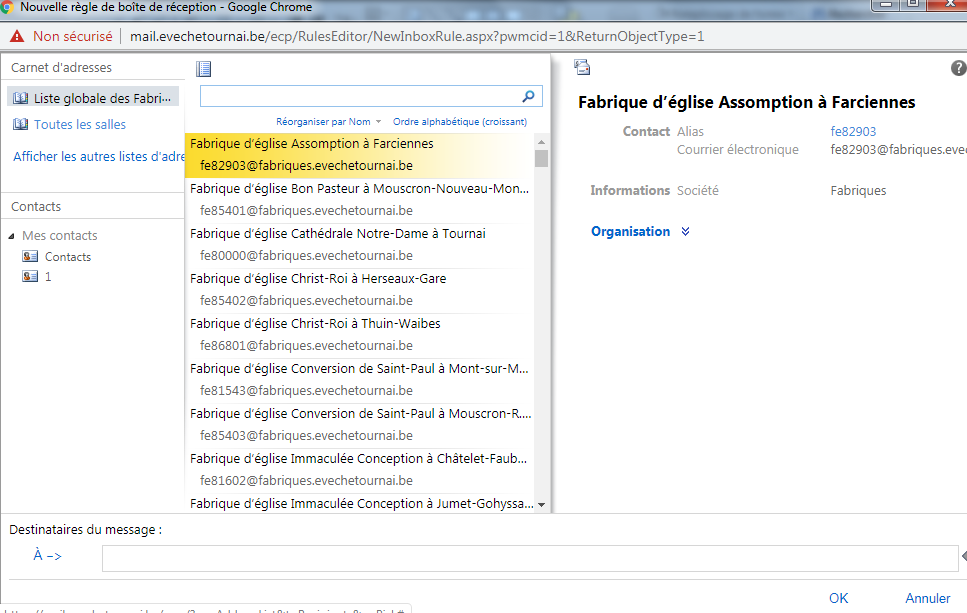 En bas, dans le rectangle « Destinataires du message » : indiquer l’adresse email désirée, Cliquer sur OK
ENREGISTRER CETTE NOUVELLE REGLE 

Désormais, les emails reçus dans la boîte de la Fabrique sont redirigés automatiquement vers la boîte email de la personne choisie…